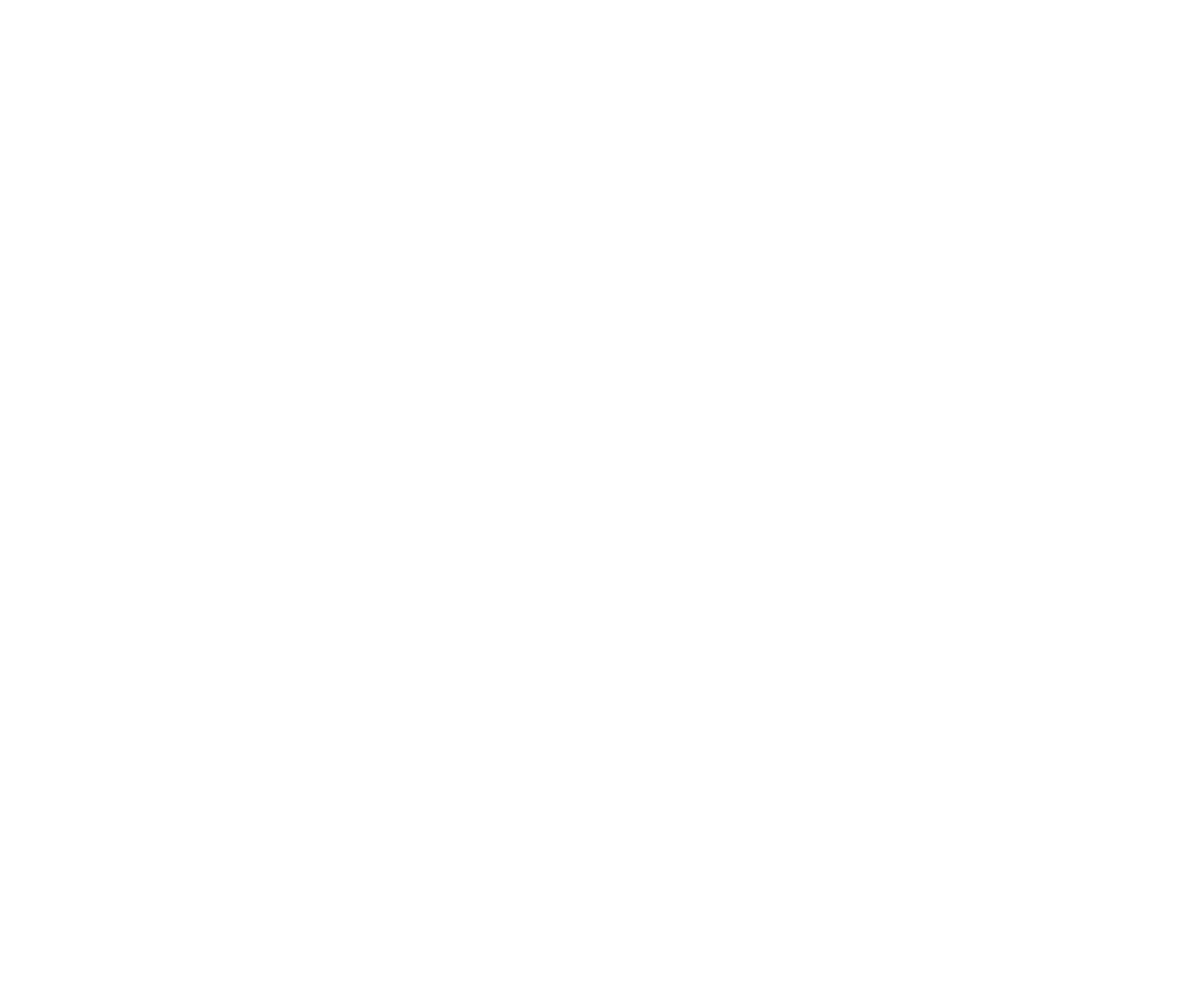 Lesson 4
Gene Regulation
and Mutation
Focus Question
How do prokaryotes and eukaryotes regulate their genes?
New Vocabulary
gene regulation
operon
mutation
mutagen
Review Vocabulary
prokaryote: organism that does not have membrane-bound organelles and DNA that is organized in chromosomes
Prokaryote Gene Regulation
Gene regulation is the ability of an organism to control which genes are transcribed in response to the environment.
An operon is a section of DNA that contains the genes for the proteins needed for a specific metabolic pathway.
An operon contains:
Operator – on/off switch
Promoter – where RNA polymerase binds
Regulatory gene
Genes coding for proteins
Prokaryote Gene Regulation
The trp Operon
Tryptophan synthesis occurs in five steps controlled by the trp operon.
The trp operon is a repressible operon, because it is usually repressed or turned off.
Prokaryote Gene Regulation
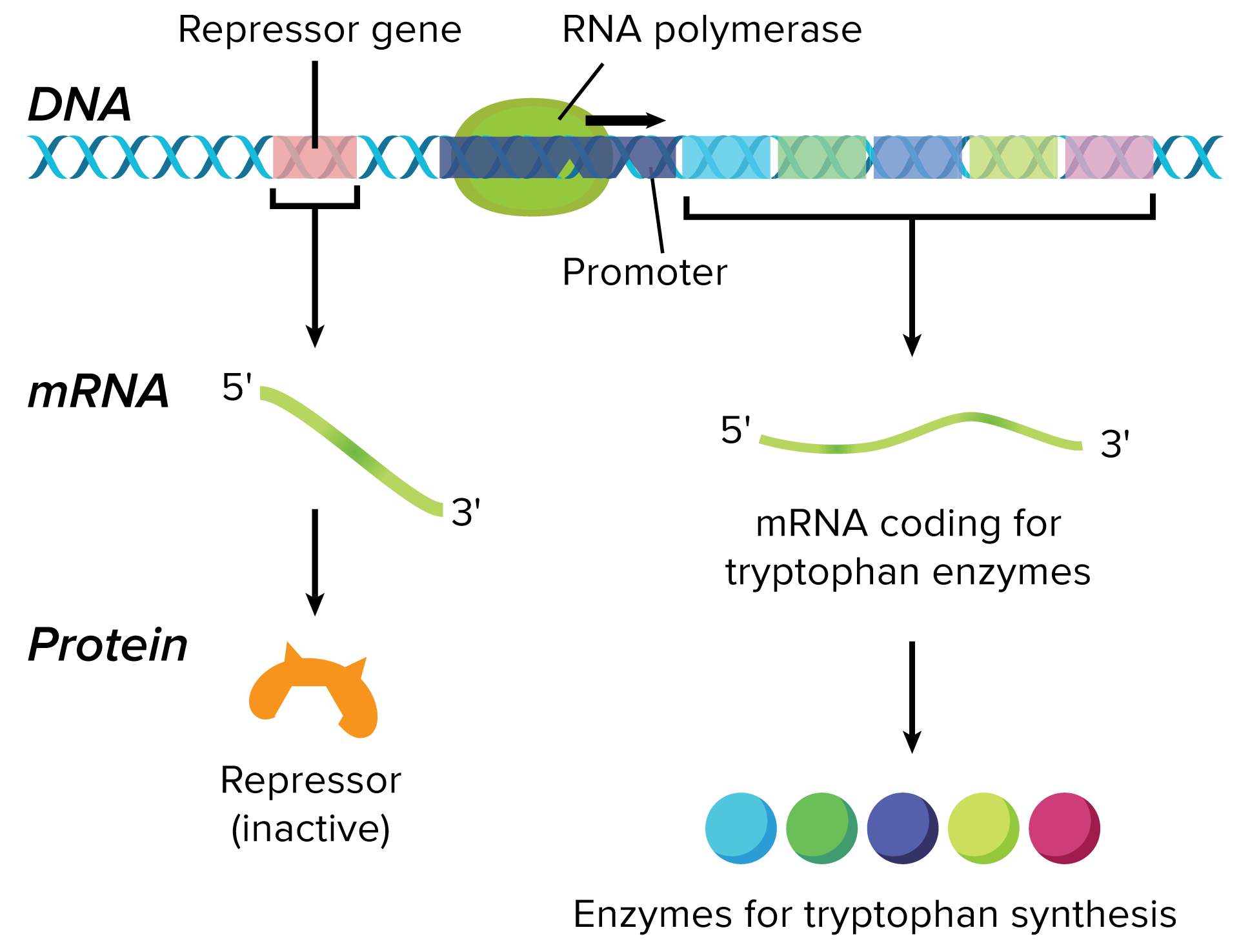 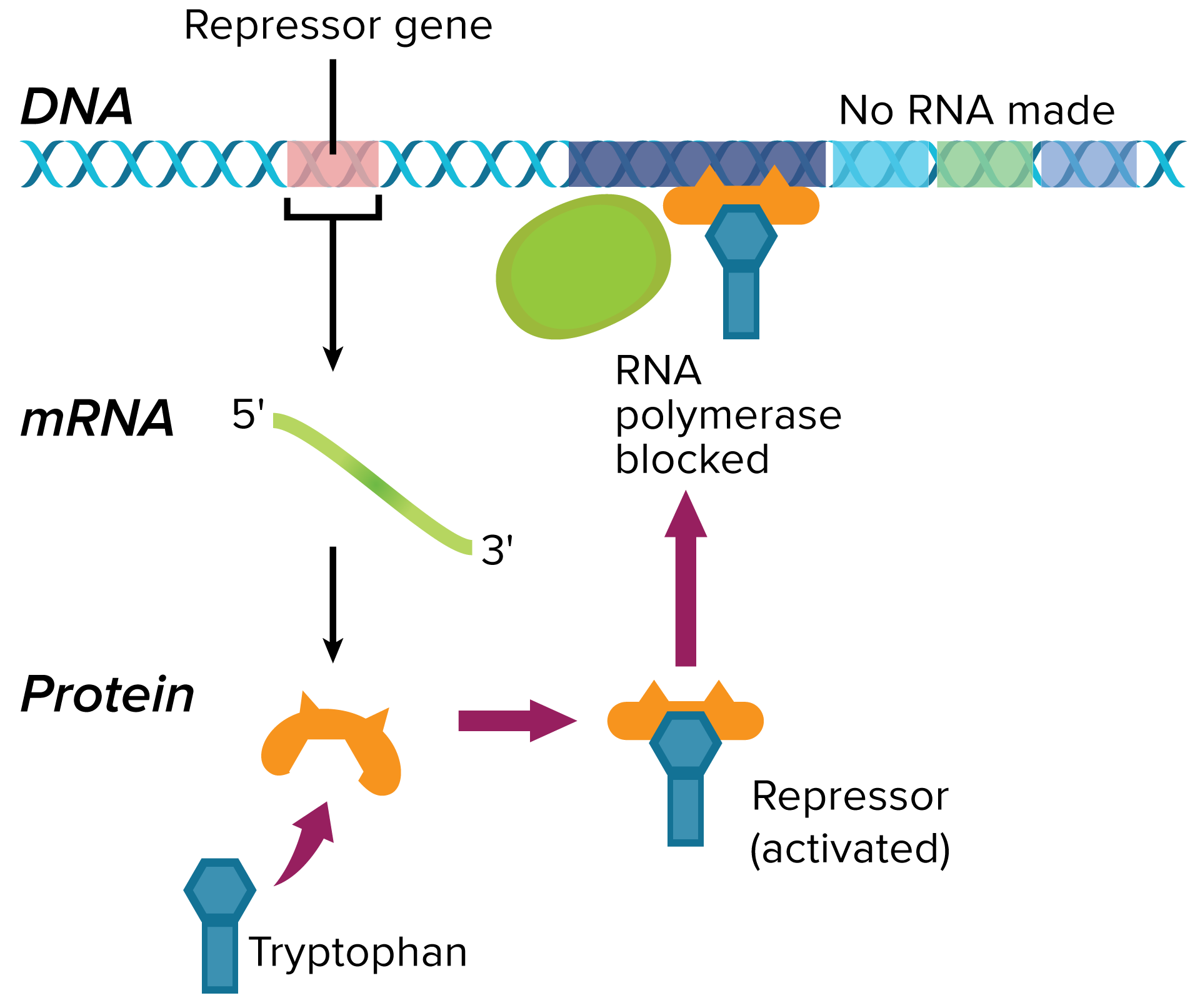 Prokaryote Gene Regulation
The lac Operon
When lactose is present, E. coli can synthesize an enzyme to use it as an energy source.
The lac operon is an inducible operon, because an inducer binds to the repressor and inactivates it, allowing transcription to be turned on.
Prokaryote Gene Regulation
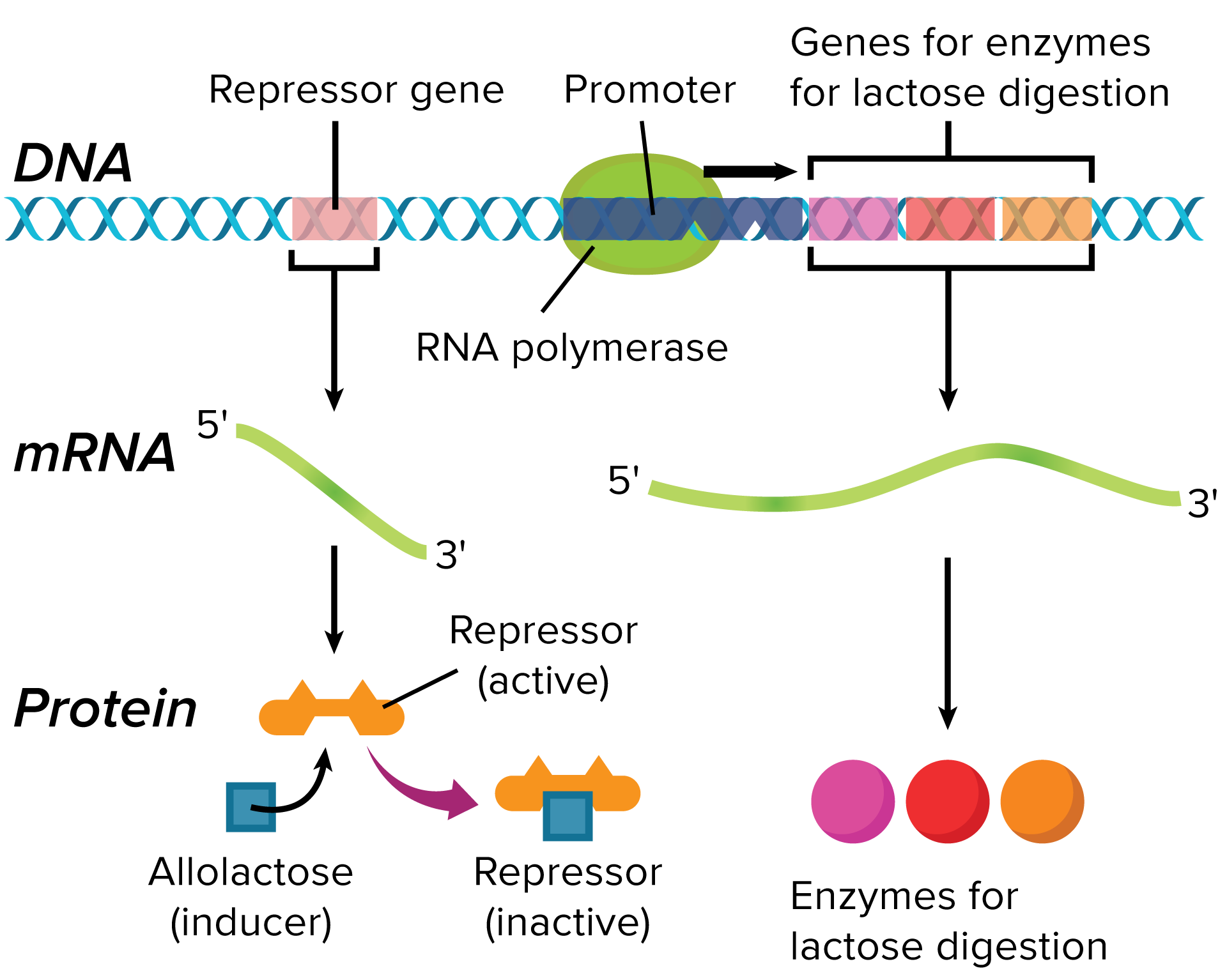 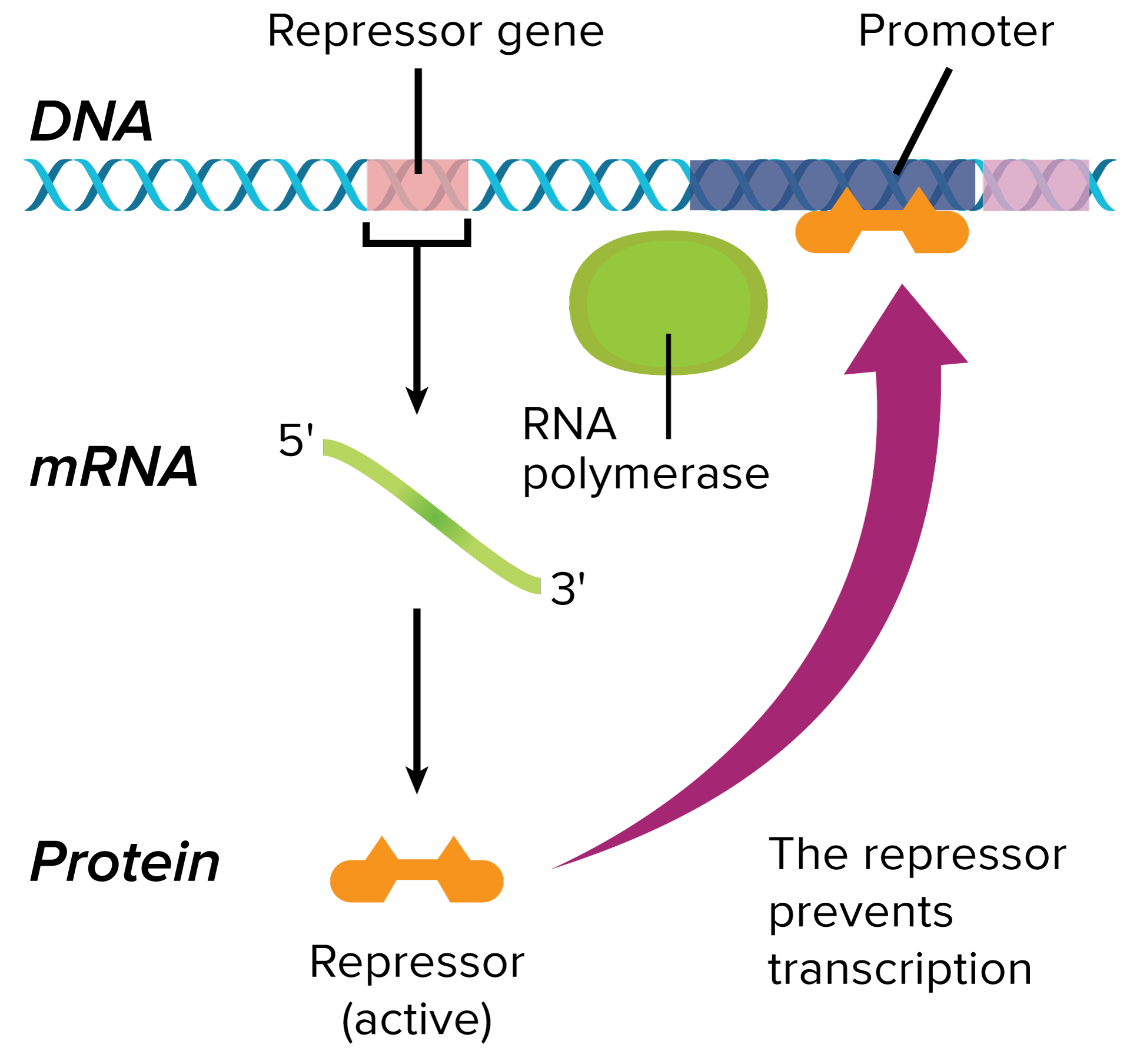 Eukaryotic Gene Regulation
Controlling Transcription
Transcription factors ensure that a gene is used at the right time and that proteins are made in the right amounts.
There are two types of transcription factors:
Complexes that guide the binding of the RNA polymerase to a promoter
Regulatory proteins that help control the rate of transcription 
The complex structure of eukaryotic DNA also regulates transcription.
Eukaryotic Gene Regulation
Hox Genes
Gene regulation is crucial during development and cell differentiation.
One group of genes that control cell differentiation is the homeobox (Hox) gene group. 
Hox genes are transcribed at specific times in specific places on the genome.
Hox genes control which body part will develop at a given body location.
Eukaryotic Gene Regulation
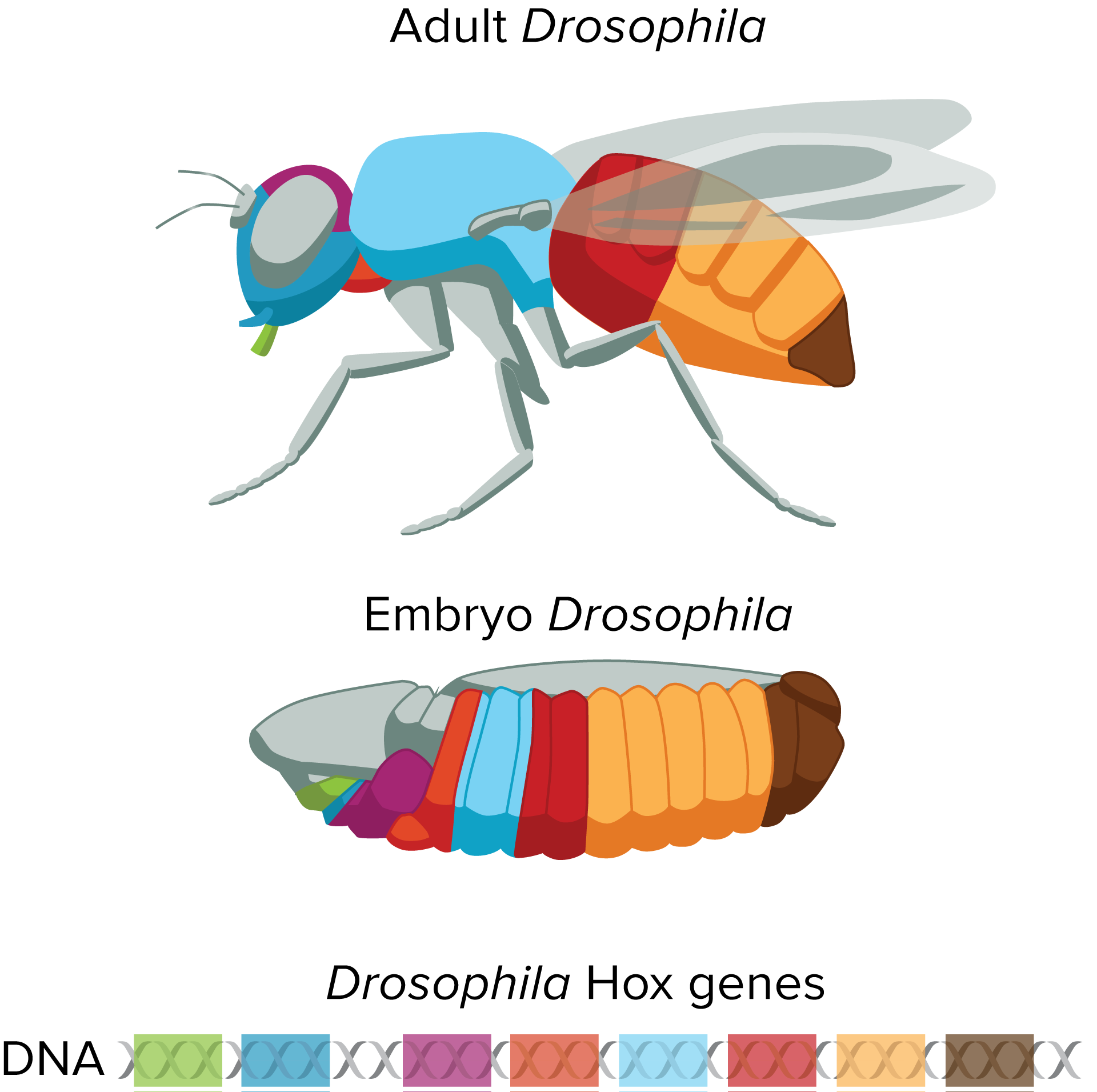 Hox Genes
Hox genes are responsible for the general body pattern of most animals. Notice that the order of the genes is the same as the order of the body sections the genes control.
Eukaryotic Gene Regulation
RNA Interference
RNA interference (RNAi) can stop the mRNA from translating its message.
Single-stranded small interfering RNA and protein complexes bind to mRNA and stop translation.
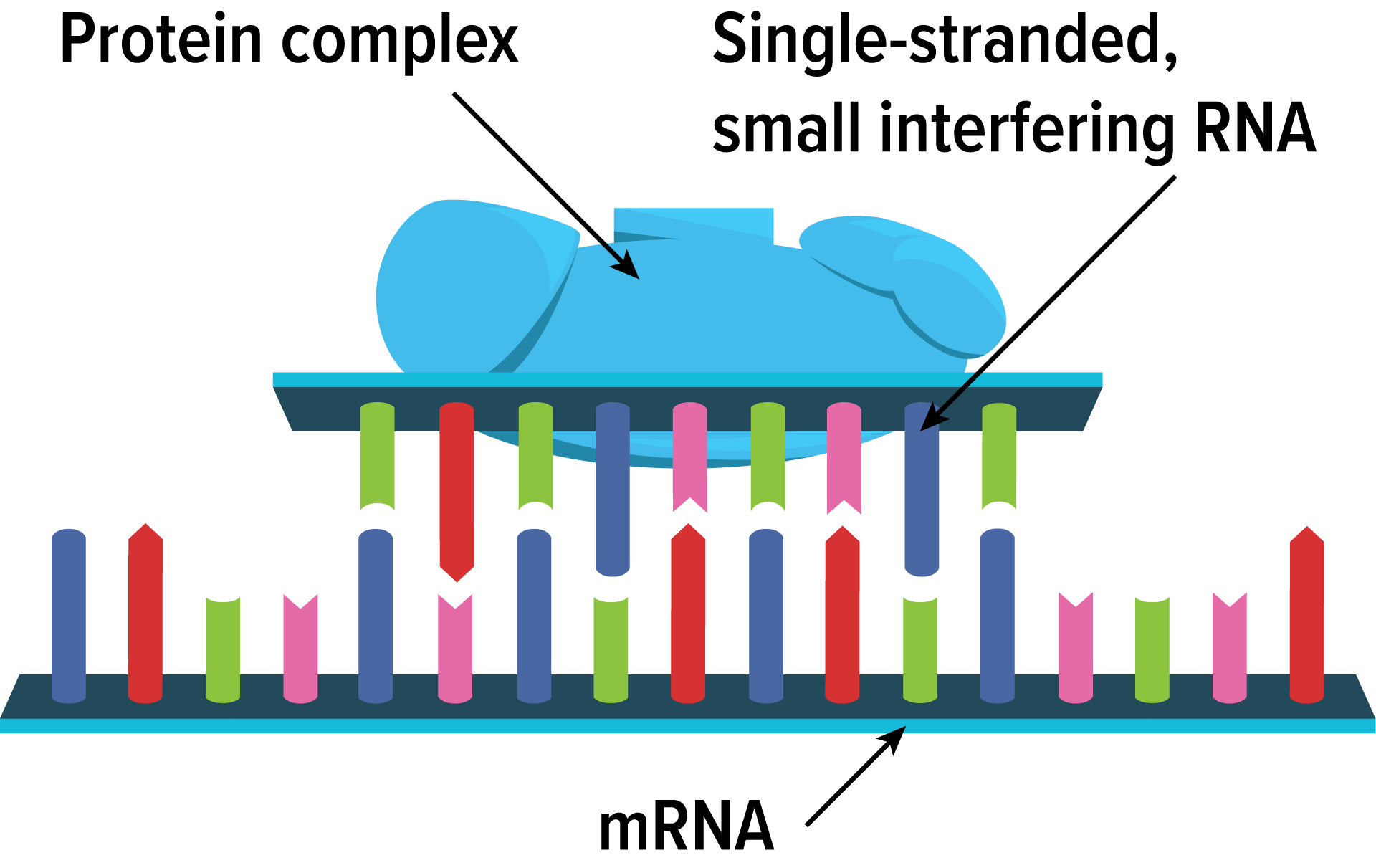 Mutations
A permanent change that occurs in a cell’s DNA is called a mutation.
A point mutation involves change to just one base.
Missense substitution: DNA codes for the wrong amino acid.
Nonsense mutation: The codon for amino acid becomes a stop codon. 
Insertion/deletion: There is an addition or loss of a nucleotide in the DNA sequence.
These cause “frameshifts.”
Mutations
Mutations
Protein Folding and Stability
Even small changes in the DNA code can cause genetic disorders.
A change in one amino acid can change the sequence of the protein enough to affect both the folding and stability of the protein. 
Sickle-cell disease is an example of a disorder caused by a single-point mutation.
Mutations
Causes of Mutation
Mutations can occur spontaneously; DNA polymerase can attach the wrong nucleotide, but this is rare and is usually corrected.
Certain chemicals and radiation called mutagens can damage DNA.
Chemicals can cause mispairing of base pairs, or themselves substitute for base pairs.
High-energy radiation can eject electrons from atoms within the DNA molecule, leaving behind unstable free radicals.
Mutations
Body-Cell v. Sex-Cell Mutation
Somatic cell mutations are not passed on to the next generation.
Mutations that occur in sex cells are passed on to the organism’s offspring and will be present in every cell of the offspring.